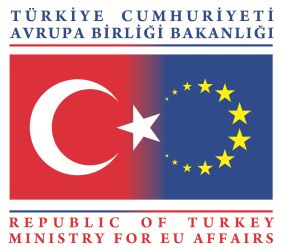 T.C AVRUPA BİRLİĞİ BAKANLIĞI
Çeviri Eşgüdüm Başkanlığı
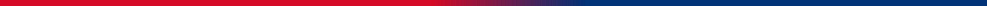 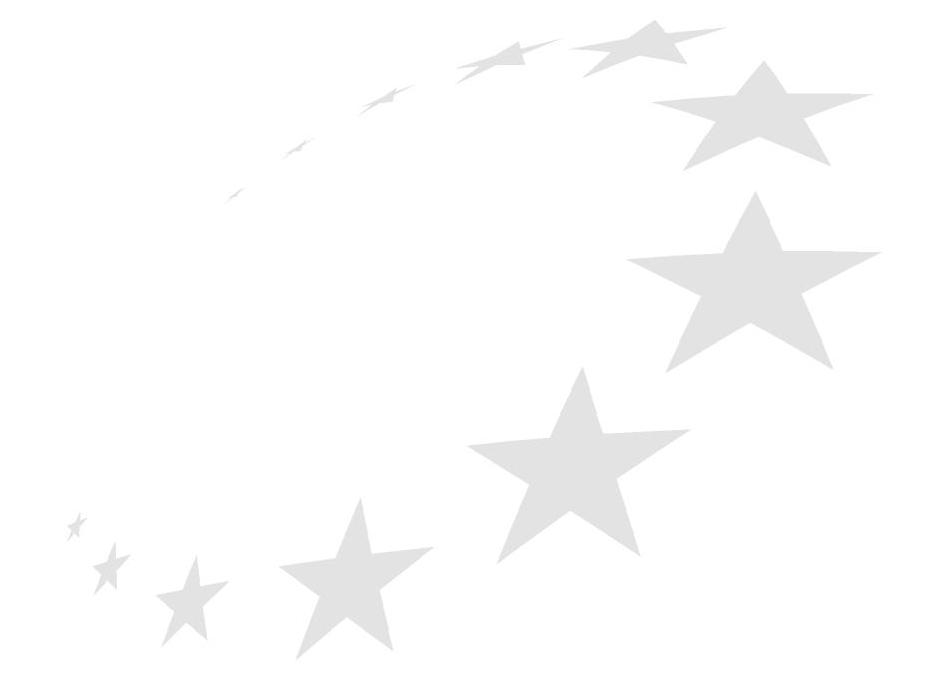 T.C. AVRUPA BİRLİĞİ BAKANLIĞIÇEVİRİ EŞGÜDÜM BAŞKANLIĞI
26 Aralık 2013
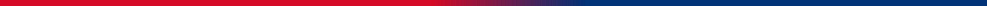 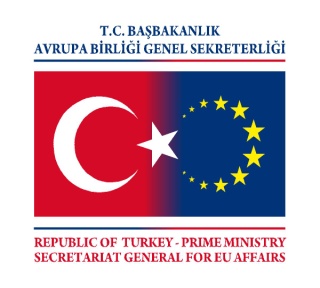 AVRUPA BİRLİĞİ BAKANLIĞININ KURULUŞU
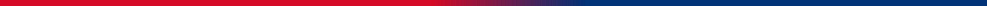 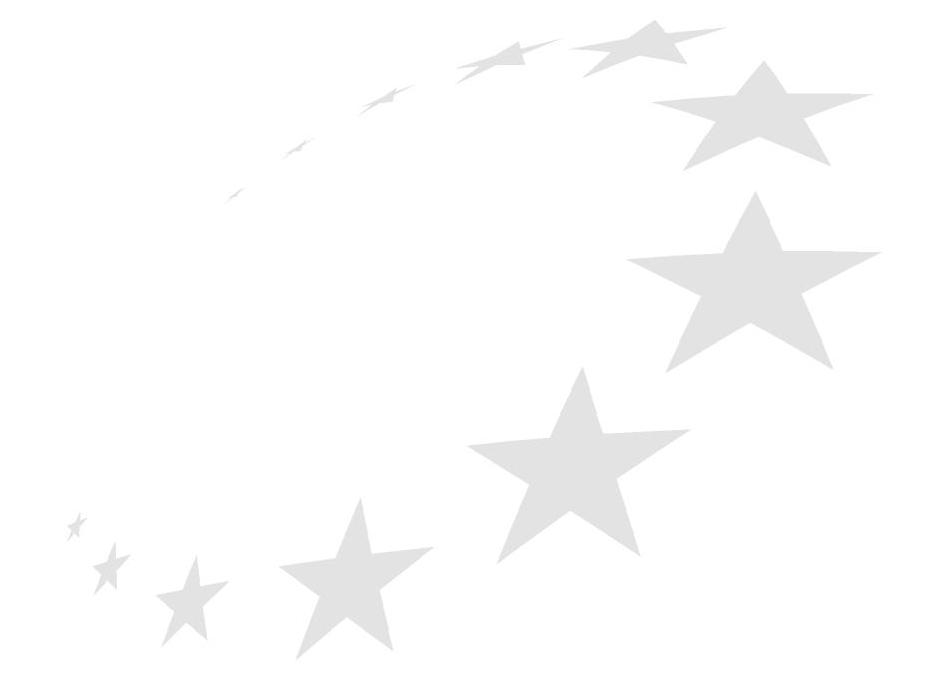 1999 Helsinki Zirvesi Sonrası 


Adaylık süresince yapılması gereken çalışmaların süreklilik arz etmesi,
Geniş ve kapsamlı çalışmalar yapılması,
Kurumlararası koordinasyonun etkin, düzenli ve sürekli  bir şekilde sağlanması, 

	Bu nedenle daha sistemli ve sürdürülebilir bir yapılanmaya
	ihtiyaç duyulmuştur.
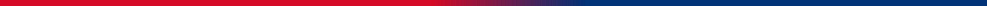 2
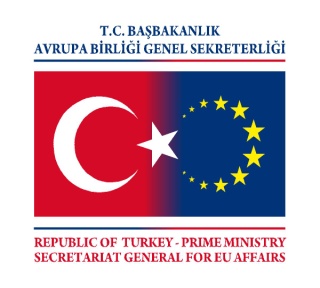 AVRUPA BİRLİĞİ BAKANLIĞI
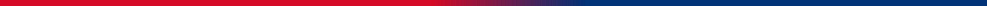 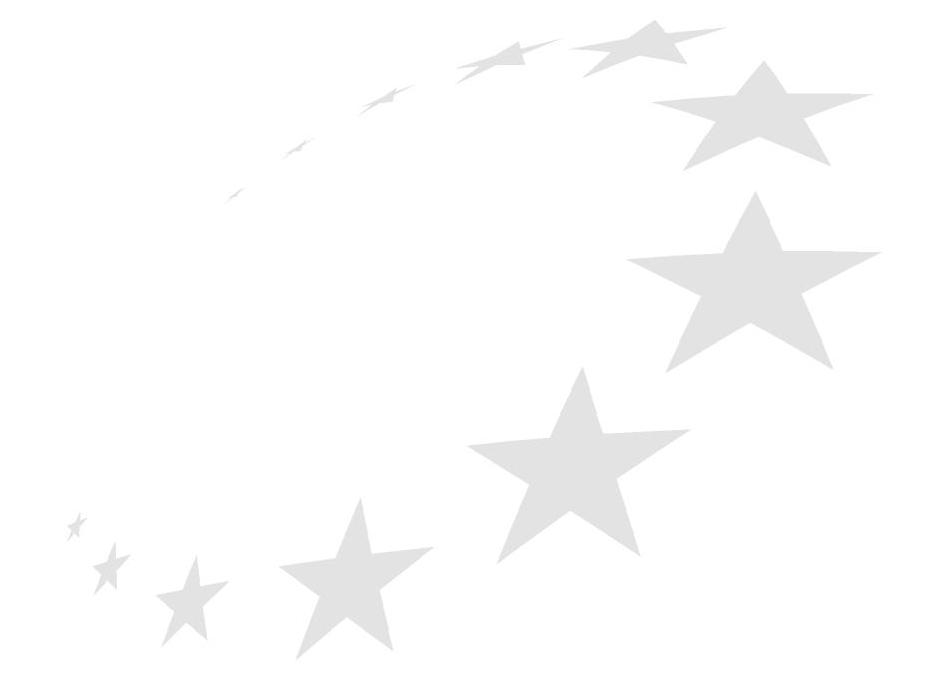 4 Temmuz 2000 Tarihli ve 4587 Sayılı Kanun ile;

“Türkiye’nin AB üyeliğine hazırlanmasına yönelik çalışmalar çerçevesinde kamu kurum ve kuruluşlarının yapacakları hazırlık ve çalışmalarda iç koordinasyon ve uyumun plan ve programlara uygun olarak yönlendirilmesini ve yürütülmesini sağlamak üzere” Başbakanlığa bağlı 

AVRUPA BİRLİĞİ GENEL SEKRETERLİĞİ

kurulmuştur.
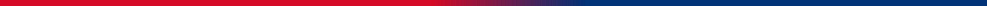 3
[Speaker Notes: ABGS kuruluşundan itibaren üç defa Başbakanlığa, iki defa ise Dışişleri Bakanlığı’na bağlanmıştır. ABGS 10 Ocak 2009 tarihinden itibaren Başbakanlığa bağlı olarak faaliyetlerini sürdürmektedir.]
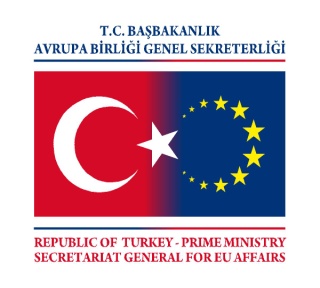 AVRUPA BİRLİĞİ BAKANLIĞI
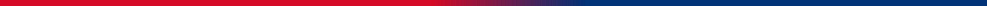 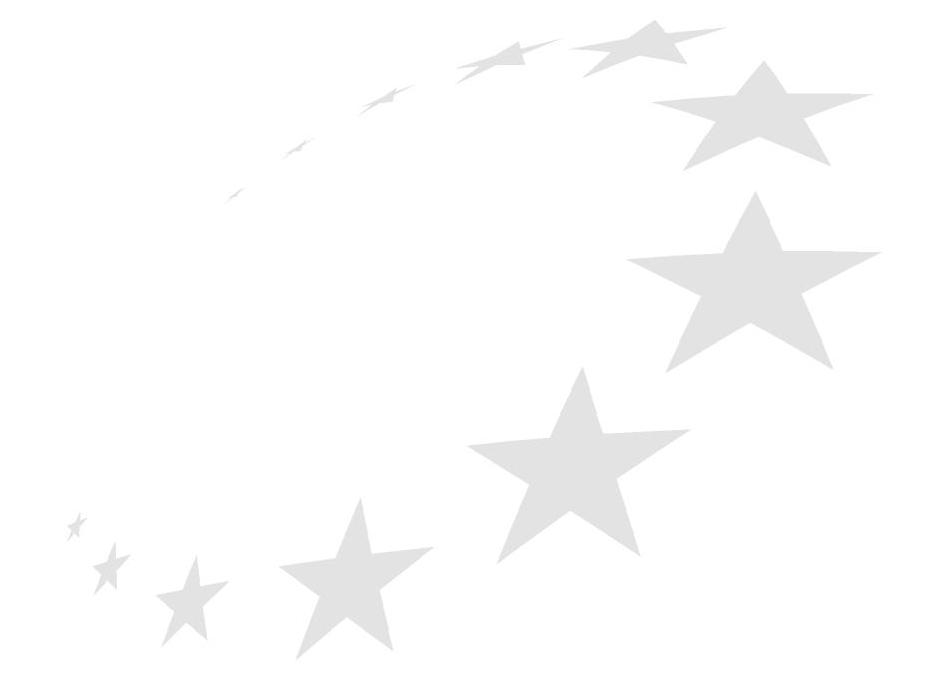 24 Haziran 2009 tarihli ve 5916 sayılı Avrupa Birliği Genel Sekreterliği Teşkilat ve Görevleri Hakkındaki Kanun ile yeniden yapılanmış
ve

3 Haziran 2011 tarihli ve 634 sayılı Avrupa Birliği Bakanlığı’nın Teşkilat ve Görevleri Hakkındaki Kanun Hükmünde Kararname ile 

Avrupa Birliği Bakanlığı 

Kurulmuştur.
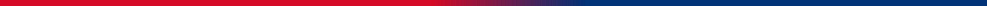 4
[Speaker Notes: ABGS kuruluşundan itibaren üç defa Başbakanlığa, iki defa ise Dışişleri Bakanlığı’na bağlanmıştır. ABGS 10 Ocak 2009 tarihinden itibaren Başbakanlığa bağlı olarak faaliyetlerini sürdürmektedir.]
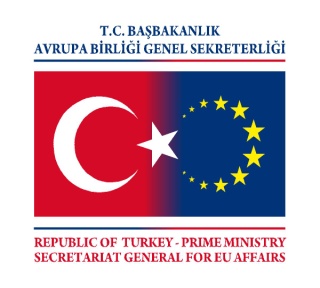 AVRUPA BİRLİĞİ BAKANLIĞI
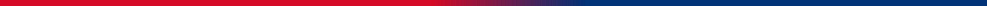 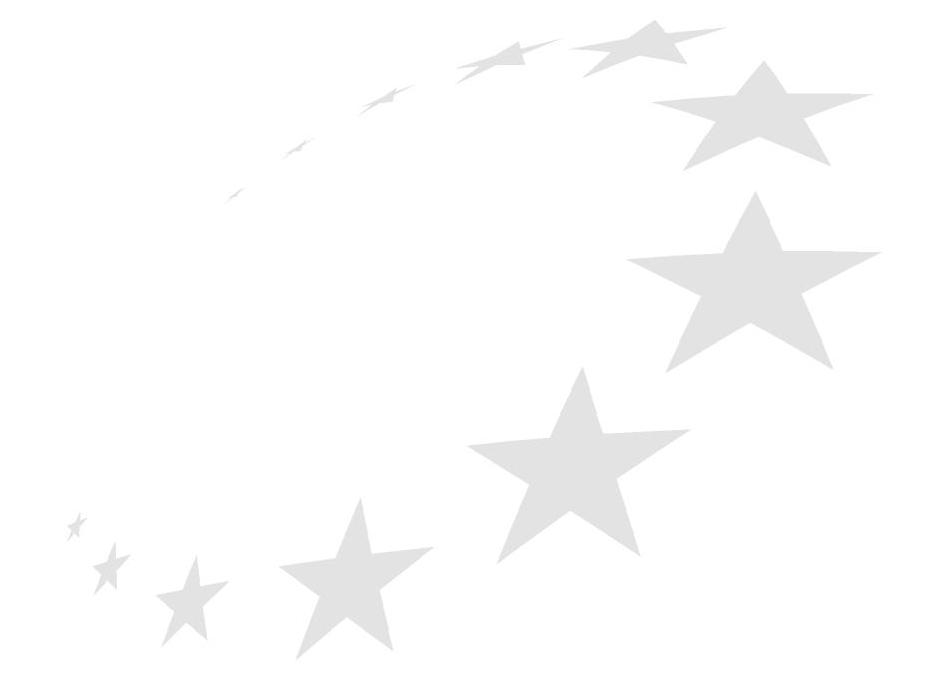 Hizmet Birimleri
Siyasi İşler Başkanlığı
Katılım Politikası Başkanlığı
Sektörel Politikalar Başkanlığı
Sosyal, Bölgesel ve Yenilikçi Politikalar Başkanlığı
Ekonomik ve Mali Politikalar Başkanlığı
Tek Pazar ve Rekabet Başkanlığı
Tarım ve Balıkçılık Başkanlığı
Mali İşbirliği Başkanlığı
Sivil Toplum, İletişim ve Kültür Başkanlığı
Proje Uygulama Başkanlığı
Avrupa Birliği Hukuku Başkanlığı
Çeviri Eşgüdüm Başkanlığı
Eğitim ve Kurumsal Yapılanma Başkanlığı
Araştırma ve Dokümantasyon Başkanlığı
İdari Hizmetler Başkanlığı
Strateji Geliştirme Dairesi Başkanlığı
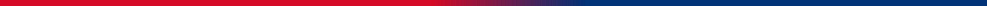 5
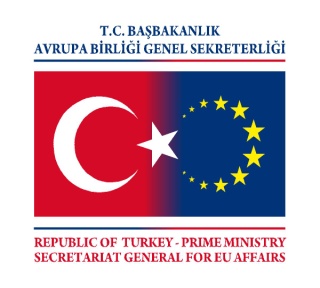 ÇEVİRİ EŞGÜDÜM BAŞKANLIĞI
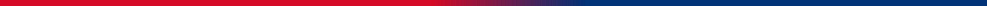 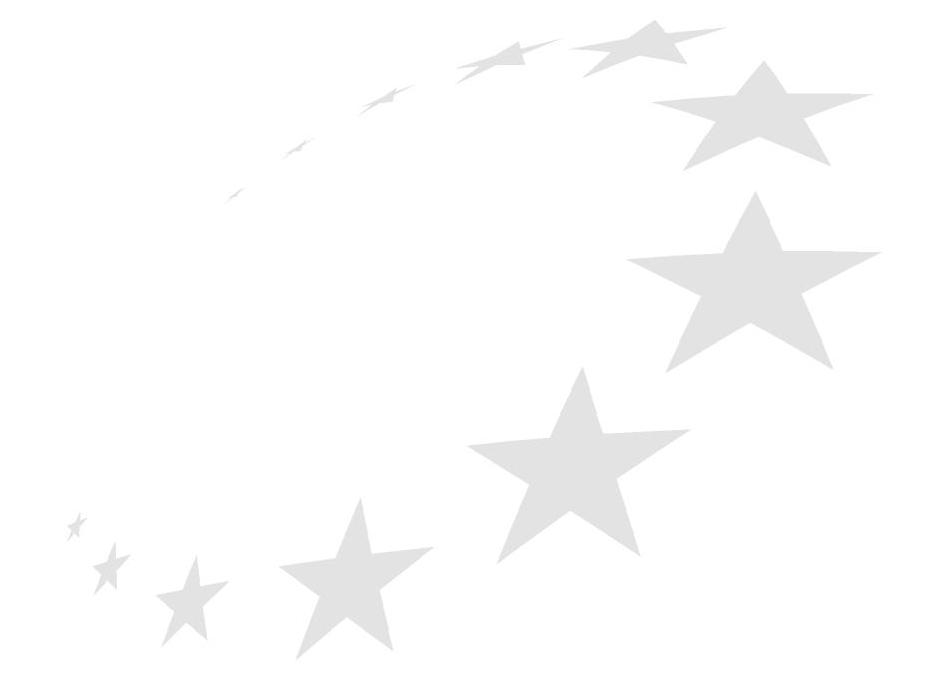 Önceleri Ulusal Program Daire Başkanlığı altında yer alan Çeviri Eşgüdüm Birimi 24 Haziran 2009 tarihli tarihli  ve 5916 sayılı Avrupa Birliği Genel Sekreterliği Teşkilat ve Görevleri Hakkındaki Kanun kapsamında Çeviri Eşgüdüm Başkanlığı olarak yeniden yapılandırılmıştır.
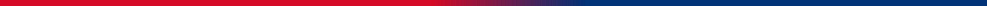 6
[Speaker Notes: ABGS kuruluşundan itibaren üç defa Başbakanlığa, iki defa ise Dışişleri Bakanlığı’na bağlanmıştır. ABGS 10 Ocak 2009 tarihinden itibaren Başbakanlığa bağlı olarak faaliyetlerini sürdürmektedir.]
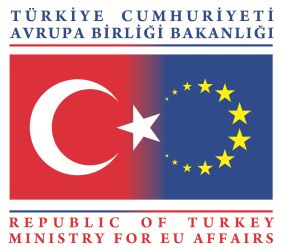 Çeviri Eşgüdüm Başkanlığı
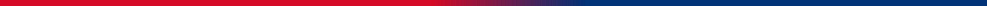 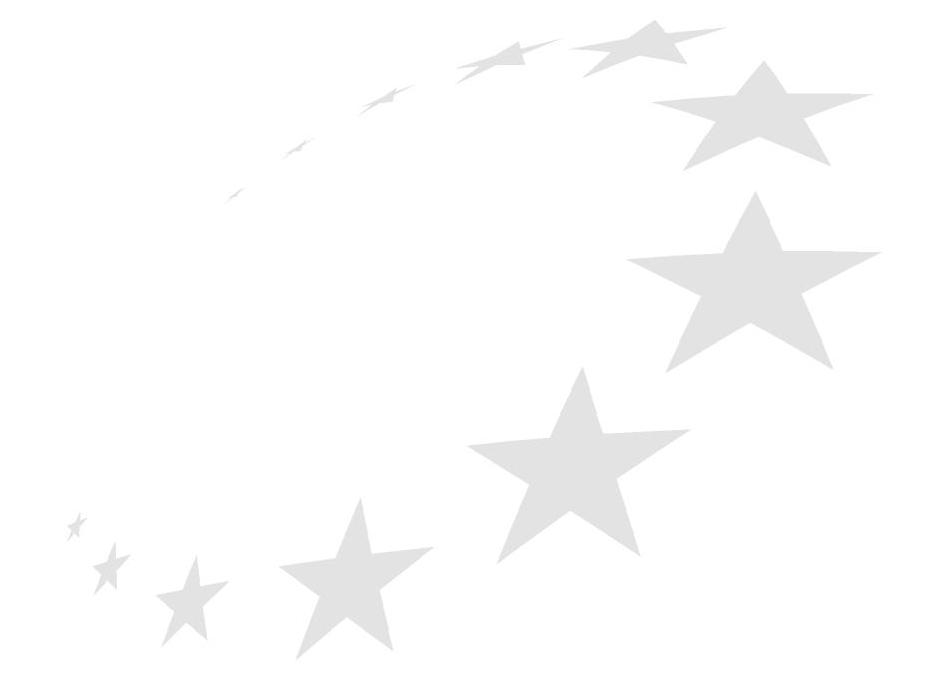 GÖREV ALANI
 
3 Haziran 2011 tarihli ve 634 sayılı Avrupa Birliği Bakanlığının Teşkilat ve Görevleri Hakkında Kanun Hükmünde Kararname’nin 18 inci maddesi uyarınca:
 
 Çeviri Eşgüdüm Başkanlığının görevleri şunlardır: 

	a) Türk ve Avrupa Birliği müktesebatının çeviri işlemlerini yapmak ve 	koordine etmek, bunlara ilişkin envanter çalışmalarını yürütmek, 	yapılacak çevirilerin uygunluğunu denetlemek. 
	
	b) Avrupa Birliği terminolojisi veri tabanını oluşturmak. 

	c) Bakan tarafından verilen benzeri görevleri yapmak.
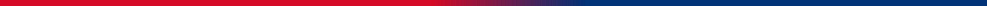 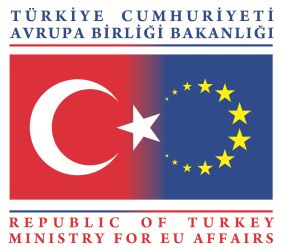 Çeviri Eşgüdüm Başkanlığı
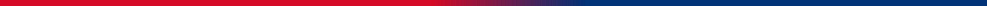 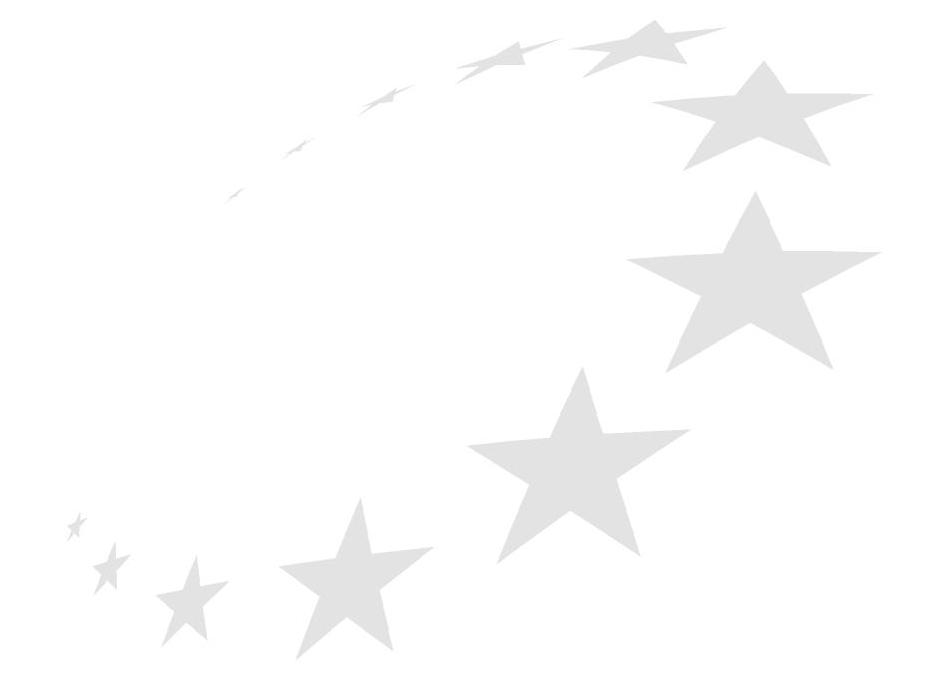 KADRO DURUMU
Çeviri Eşgüdüm Başkanlığı’nda:

1 Başkan,
2 Koordinatör
12 Mütercim
2 Memur

olmak üzere toplam 17 kişi çalışmaktadır.
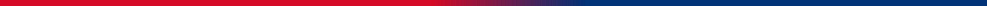 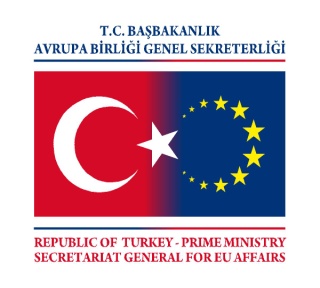 ÇEVİRİ EŞGÜDÜM BAŞKANLIĞI
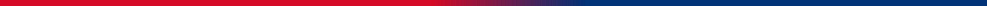 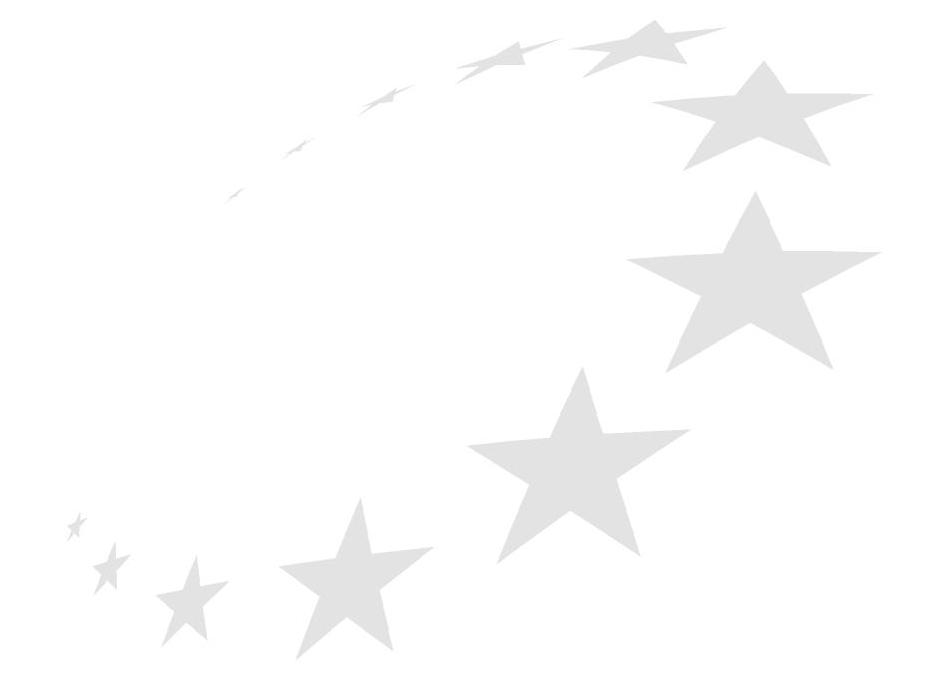 AB’nin hâlihazırda 24 resmi dili bulunmaktadır. 
AB hukukuna erişim imkânının sağlandığı EUR-Lex hizmeti (http://eur-lex.europa.eu) bu 24 dilde sunulmakta, yine AB Resmi Gazetesi 23 dilde yayımlanmaktadır.
Ülkemizin AB üyeliğiyle birlikte Türkçe de AB’nin resmi dillerinden biri haline gelecektir. Bu nedenle, 3 Ekim 2005 tarihli Türkiye İçin Müzakere Çerçeve Belgesi’nde de belirtildiği üzere, Türkiye’nin, AB’ye katılım sürecinde AB müktesebatına uyum sağlamasının yanında, katılımdan uygun bir süre önce söz konusu müktesebatın Türkçe’ye çevirisini tamamlaması ve katılımla birlikte AB kurumlarının gerektiği gibi işlemesi için ihtiyaç duyulan yeterli sayıda çevirmeni eğitmesi gerekmektedir.gerekmektedir.
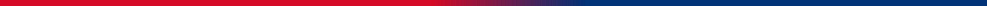 9
[Speaker Notes: ABGS kuruluşundan itibaren üç defa Başbakanlığa, iki defa ise Dışişleri Bakanlığı’na bağlanmıştır. ABGS 10 Ocak 2009 tarihinden itibaren Başbakanlığa bağlı olarak faaliyetlerini sürdürmektedir.]
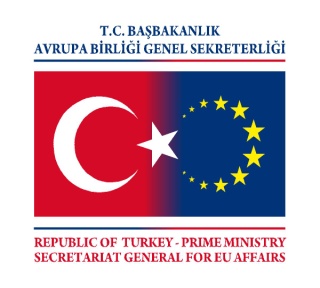 ÇEVİRİ EŞGÜDÜM BAŞKANLIĞI
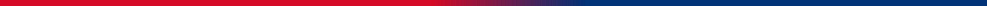 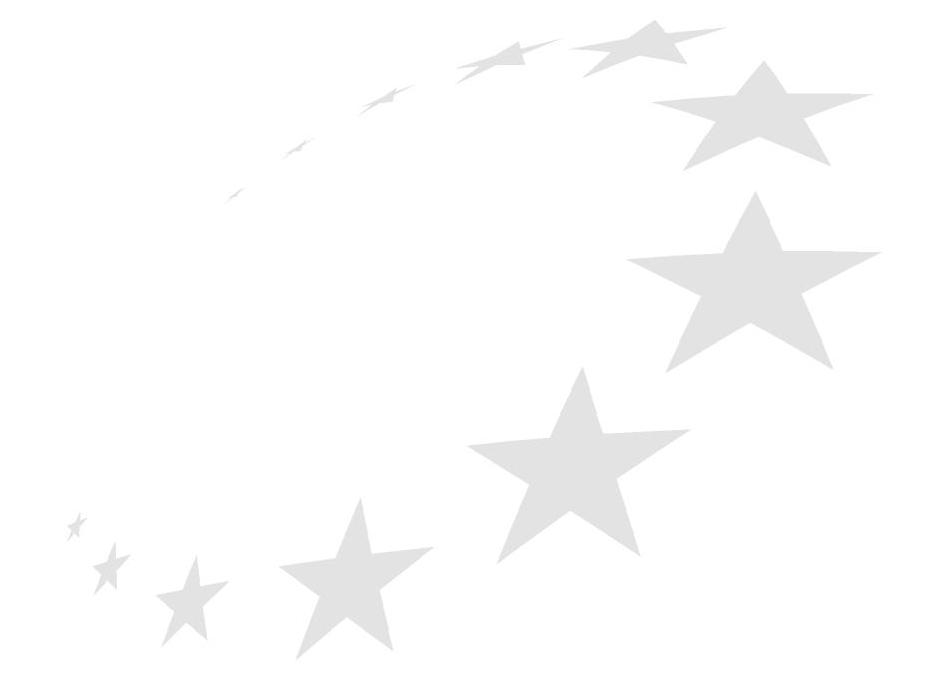 AB müktesebatı’nın kapsamı:  
Kurucu Antlaşmaları ve bu Antlaşmalar uyarınca kabul edilen ikincil mevzuat,
 Avrupa Birliği Adalet Divanı (ABAD) kararları,
Kurumlararası anlaşmalar, ilke kararları, bildirimler, tavsiyeler, yönlendirici ilkeler gibi AB çerçevesinde kabul edilen ve hukuki bağlayıcılığı olan veya olmayan işlemler 
AB tarafından veya AB ve üye devletler tarafından birlikte akdedilen uluslararası anlaşmalar ve üye devletlerin Birlik faaliyetlerine ilişkin olarak aralarında akdettikleri uluslararası anlaşmalar.
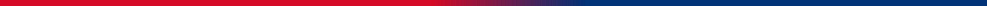 10
[Speaker Notes: ABGS kuruluşundan itibaren üç defa Başbakanlığa, iki defa ise Dışişleri Bakanlığı’na bağlanmıştır. ABGS 10 Ocak 2009 tarihinden itibaren Başbakanlığa bağlı olarak faaliyetlerini sürdürmektedir.]
ÇEVİRİ EŞGÜDÜM BAŞKANLIĞI
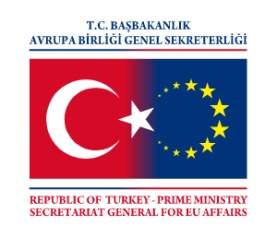 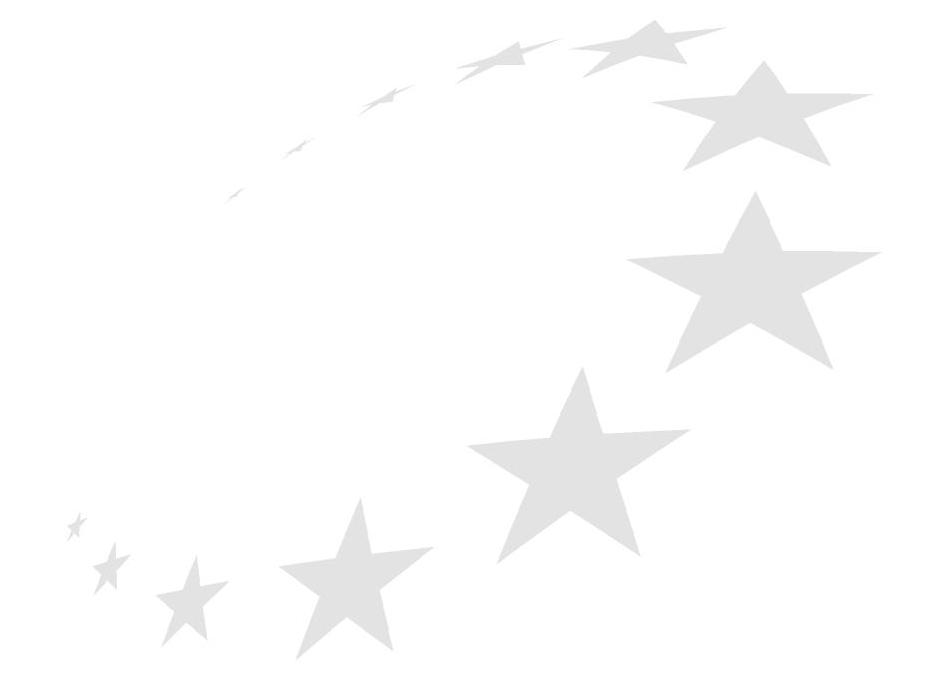 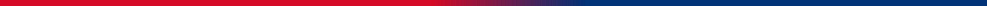 KURUCU ANTLAŞMALARIN ÇEVİRİSİ :

AB müktesebatının çevrilebilmesi için öncelikle Kurucu Antlaşmaların çevrilmiş olması büyük önem taşımaktadır.

Kurucu Antlaşmalar  Avrupa Birliği Bakanlığı tarafından Türkçe’ye çevrilmiştir
 
      http://www.ab.gov.tr
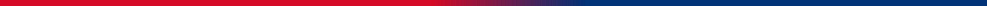 11
[Speaker Notes: Internet sayfamızdan Kurucu Antlaşmaların Türkçesine erişmek mümkündür. Antlaşmalar AB’nin temel mevzuatı sayıldığı için, bu çeviride kullanılan terminolojinin benimsenmesi terminoloji birliğinin sağlanması bakımından önemlidir. Yazılı çevirmenlerin yanısıra sözlü çevirmenler için de yararlanılacak önemli bir kaynak olduğunu düşünüyoruz.]
ÇEVİRİ EŞGÜDÜM BAŞKANLIĞI
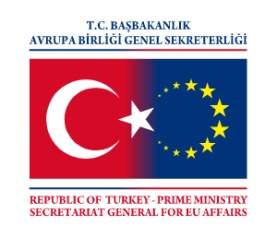 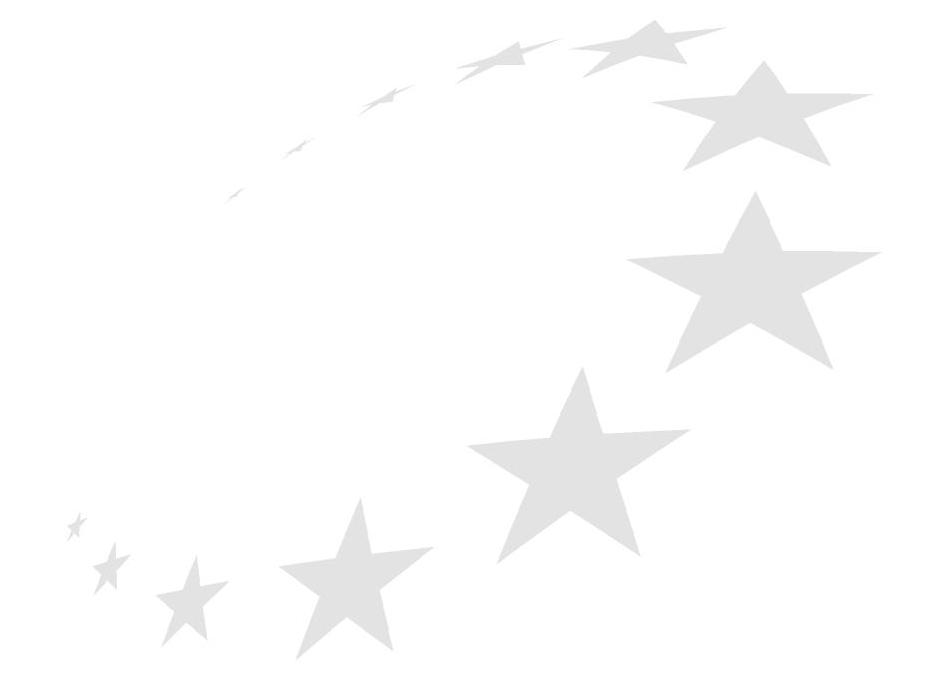 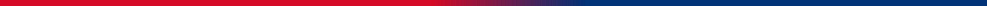 -CC Vista veri tabanında çevrilmesi gereken yaklaşık 12.000 adet mevzuat, yaklaşık 155.000 sayfa bulunmaktadır.
    -ABAD’ın günümüze kadar vermiş olduğu kararlar içinden, AB hukukunun gelişimi açısından özel öneme sahip yaklaşık 20.000 sayfadan oluşan 1.011 adet karar bulunmaktadır. 
    -AB mevzuatı her yıl yaklaşık 5.000 sayfa artmaktadır.
	-Çeviri çalışmalarında Türkiye’nin sürdürdüğü mevzuat uyum çalışmalarında Türkçe’sine ihtiyaç duyulan AB mevzuatının çevrilmesine öncelik verilmektedir.
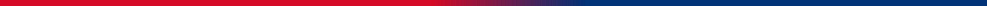 12
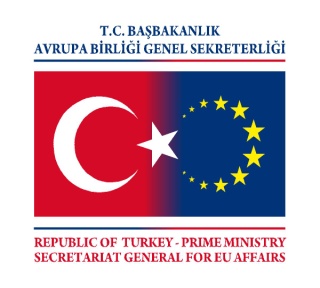 ÇEVİRİ EŞGÜDÜM BAŞKANLIĞI
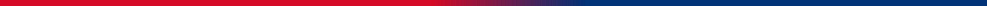 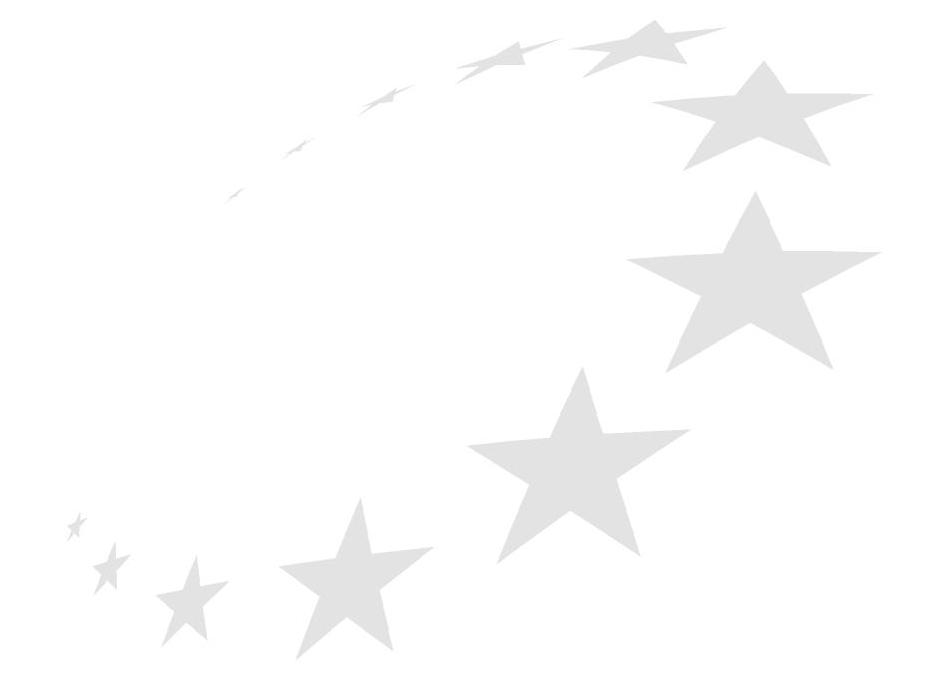 REVİZYON SÜRECİ
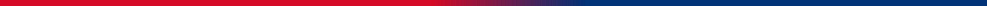 13
[Speaker Notes: ABGS kuruluşundan itibaren üç defa Başbakanlığa, iki defa ise Dışişleri Bakanlığı’na bağlanmıştır. ABGS 10 Ocak 2009 tarihinden itibaren Başbakanlığa bağlı olarak faaliyetlerini sürdürmektedir.]
ÇEVİRİ EŞGÜDÜM BAŞKANLIĞI
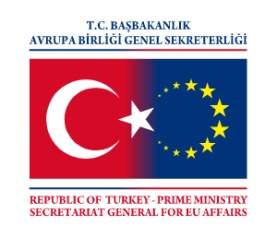 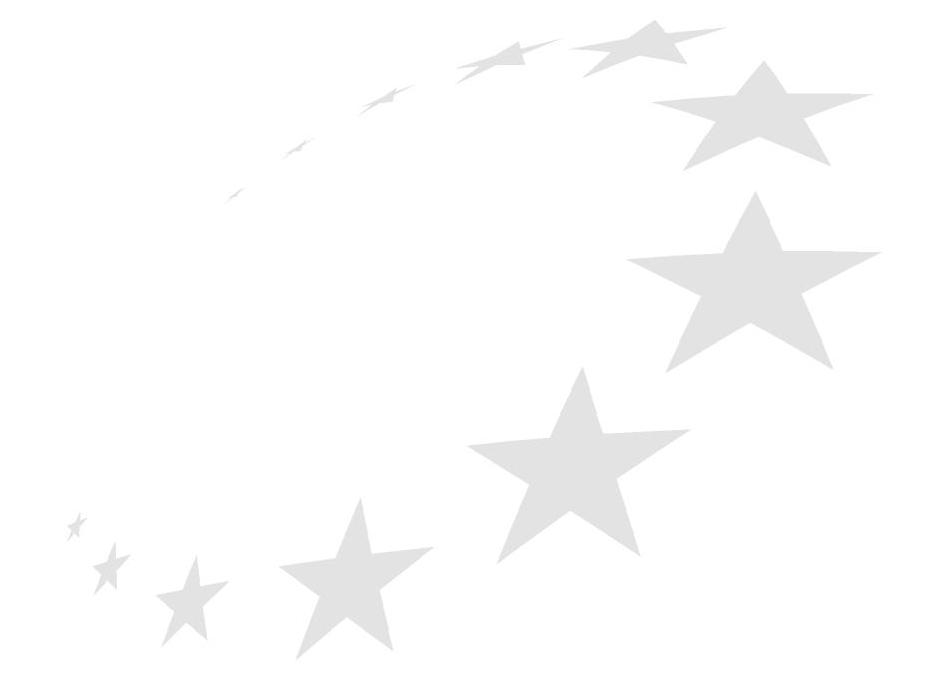 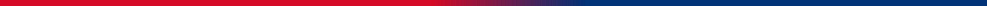 ÇEVİRİ VE REVİZYON SÜREÇLERİNDE YER ALAN TARAFLAR

1- Çeviri Eşgüdüm Başkanlığı

2- İlgili Kamu Kurumlarında belirlenmiş Çeviri Temas Kişileri ve uzmanların oluşturduğu Çeviri Revizyon Grupları

3- AB Bakanlığı’nın diğer ilgili Başkanlıkları (Sektör Uzmanları)

4-Çeviri büroları

5-Diğer ilgili ve uzman kurumlar (örneğin, üniversiteler)
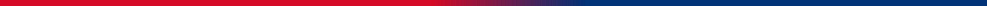 14
ÇEVİRİ EŞGÜDÜM BAŞKANLIĞI
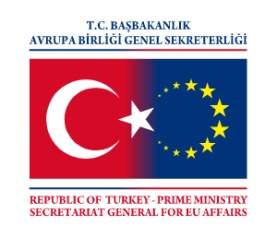 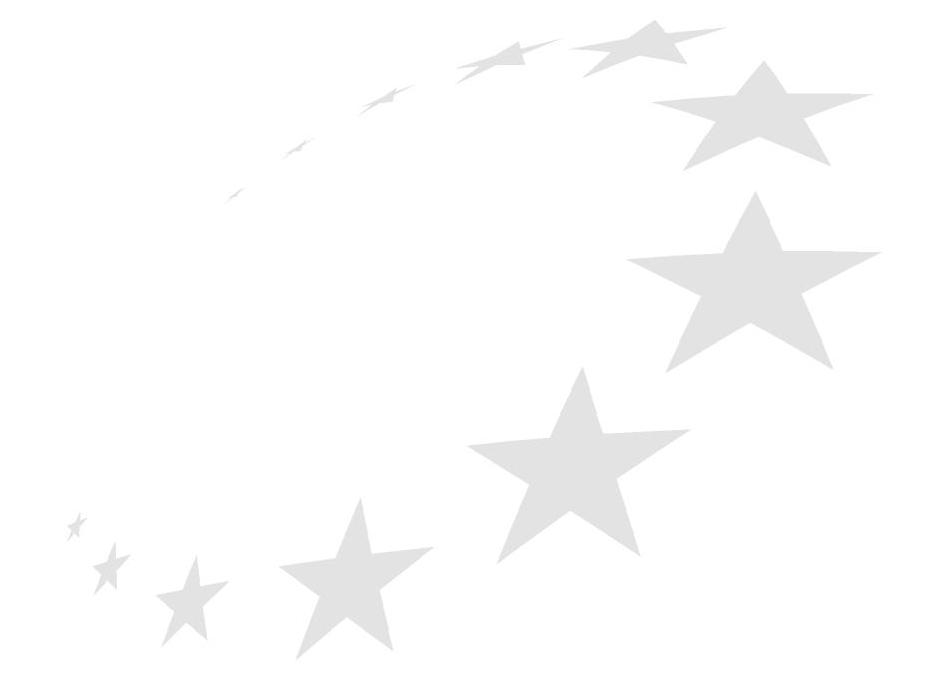 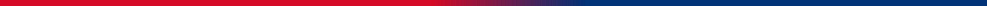 ÇEVİRİ VE REVİZYON SÜREÇLERİNDE AŞAMALAR
	1- Çevrilmesine öncelik verilen mevzuatın belirlenmesi
  	( İlgili Kurumlar ve Başkanlıklarla istişare halinde)
	2- Çevrilecek müktesebatın çeviri bürosunda Rehberimiz doğrultusunda çevrilmesi ve ÇEB’ e gönderilmesi 
	3- CC Vista veri tabanına çevirinin yüklenmesi 
	4-ÇEB içinde ilk revizyonun tamamlanması
	5-İlk revizyon aşamasında terminoloji listesinin oluşturulması
	6-İlgili Kurumların uzmanları ile revizyon toplantılarının gerçekleştirilmesi
	7-Tüm tarafların mutabakata vardığı çevirinin CC vistaya «revised» olarak yüklenmesi
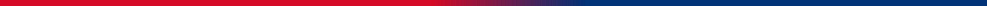 15
[Speaker Notes: Sizlere çeviri çalışmalarını hangi yöntemle sürdürdüğümüzü açıklamak istiyorum.]
ÇEVİRİ EŞGÜDÜM BAŞKANLIĞI
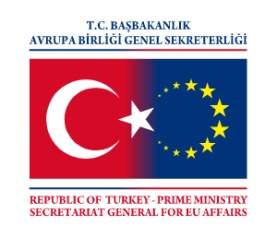 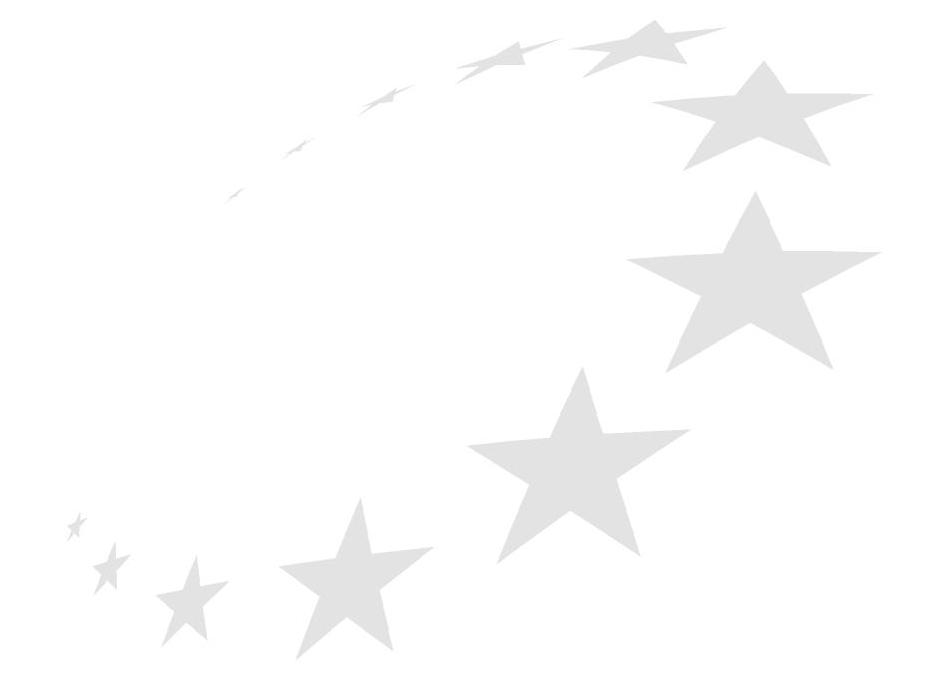 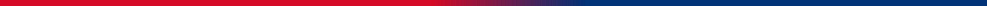 AB MÜKTESEBATININ ÇEVRİLMESİ SÜRECİNDE ÖNEMLİ NOKTALAR

1- Terminoji alanı: AB müktesebatının yer aldığı alanda terminoloji çalışmalarına özellikle dikkat edilmekte ve terminoloji tablolarının hazırlanmasında kurumlardan uzmanlarla istişare edilmektedir.

2- Başkanlığımızda sürdürülen çeviri çalışmaları sırasında fasıl bazında  bir AB terminolojisi veritabanını oluşturulmaktadır.
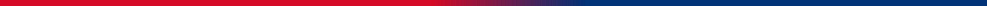 16
ÇEVİRİ EŞGÜDÜM BAŞKANLIĞI
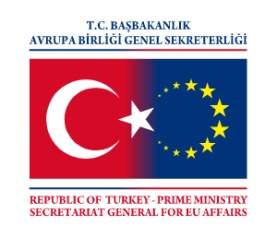 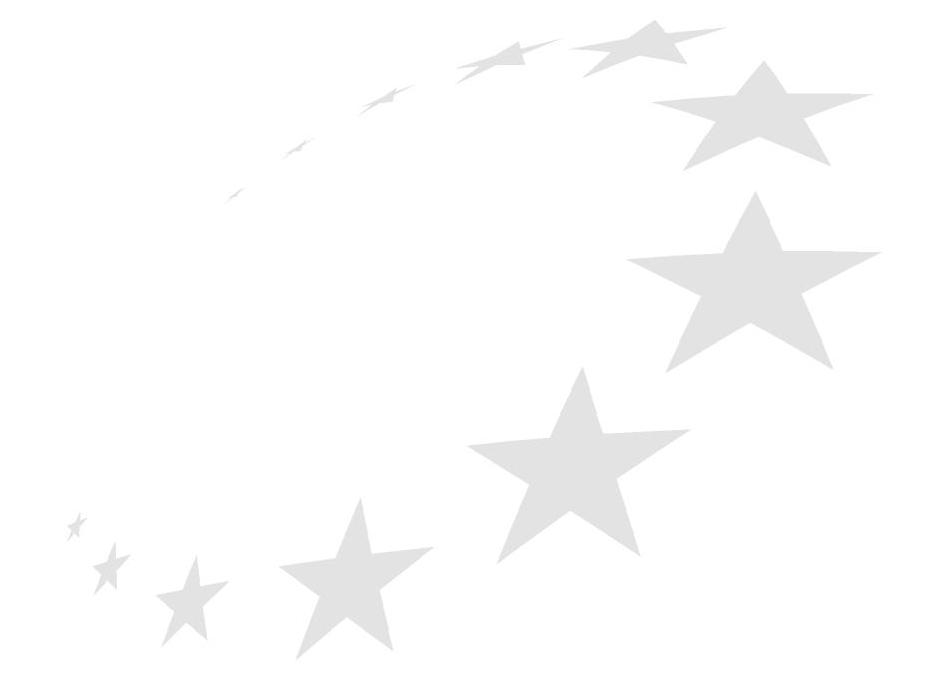 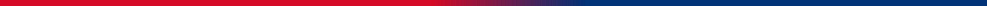 AB MÜKTESEBATININ ÇEVRİLMESİ SÜRECİNİN ÖNEMLİ KATKILARI

1- AB ile ilgili tüm çalışmalarda, doğru terminolojinin yerleşmesi ve yaygın kullanımına katkıda bulunulması hedeflenmektedir

2- Bu terminolojinin yaygınlaşması ve yerleşmesinin,
     AB alanında uzmanlaşmayı hedefleyen yazılı çeviri yapanların yanı sıra sözlü çevirmenlere de katkıları olacağı düşünülmektedir.
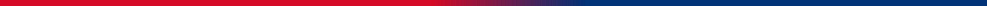 17
[Speaker Notes: Sözlü metin: Yazılı biçimlerde, yalnızca kurumların çalışmalarında değil, aynı zamanda diğer belge ve yazımlarda, okullarda ve medyada, Türk dilinde tutarlı ve doğru bir AB terminolojisinin yaygın kullanımının sağlanması]
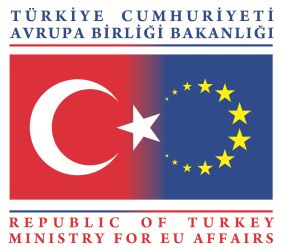 Çeviri Eşgüdüm Başkanlığı
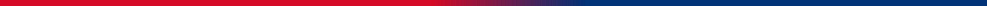 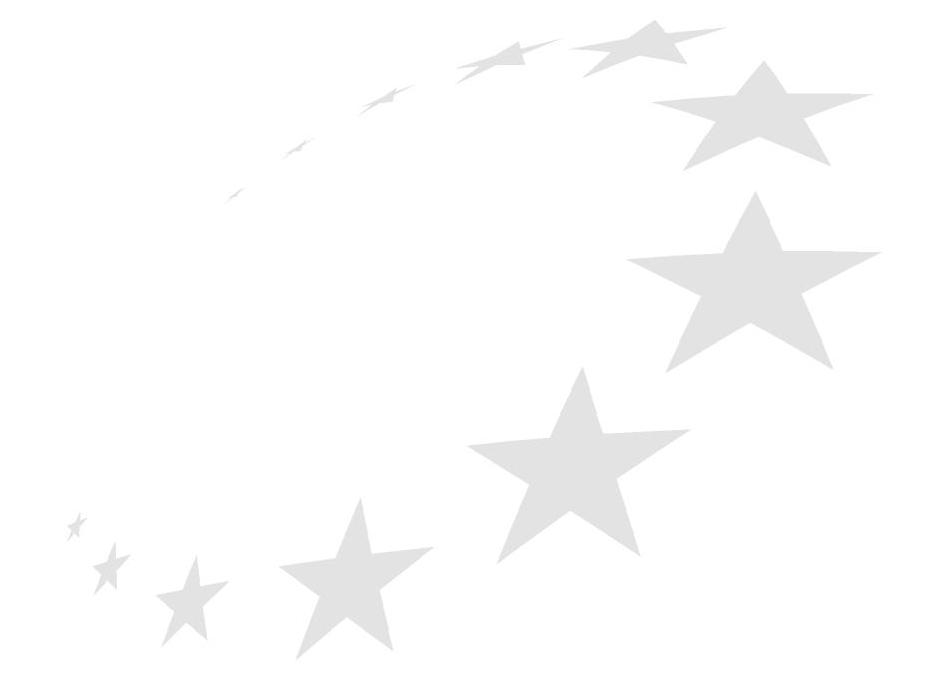 TÜRK MEVZUATININ İNGİLİZCEYE ÇEVRİLMESİ 

Katılım müzakereleri çerçevesinde ilgili fasıllarda açılış veya kapanış kriterlerinin
yerine getirilmesi bakımından Avrupa Komisyonu ile yapılan görüşmelerde, Türk
mevzuatının veya hazırlanan taslakların İngilizceye çevrilmesi ihtiyacı ortaya
çıkmaktadır.  Bu kapsamda, ilgili kamu kurum kuruluşları ile işbirliği halinde muhtelif
çeviri ve revizyon çalışmaları sürdürülmektedir. Yapılan çalışmalara örnek olarak: 
6085 sayılı Sayıştay Kanunu çevirisi revize edilmiştir.

b. 	6102 sayılı Türk Ticaret Kanunu, dışarıdan hizmet alımı yoluyla çevirtilmiş ve  revize edilmiştir.

c.	Tabiatı ve Biyolojik Çeşitliliği Koruma Kanunu Tasarısının çevirisi revize edilmiştir.
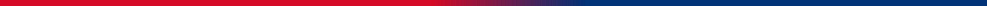 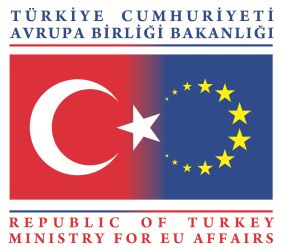 Çeviri Eşgüdüm Başkanlığı
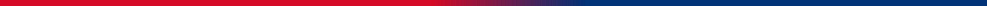 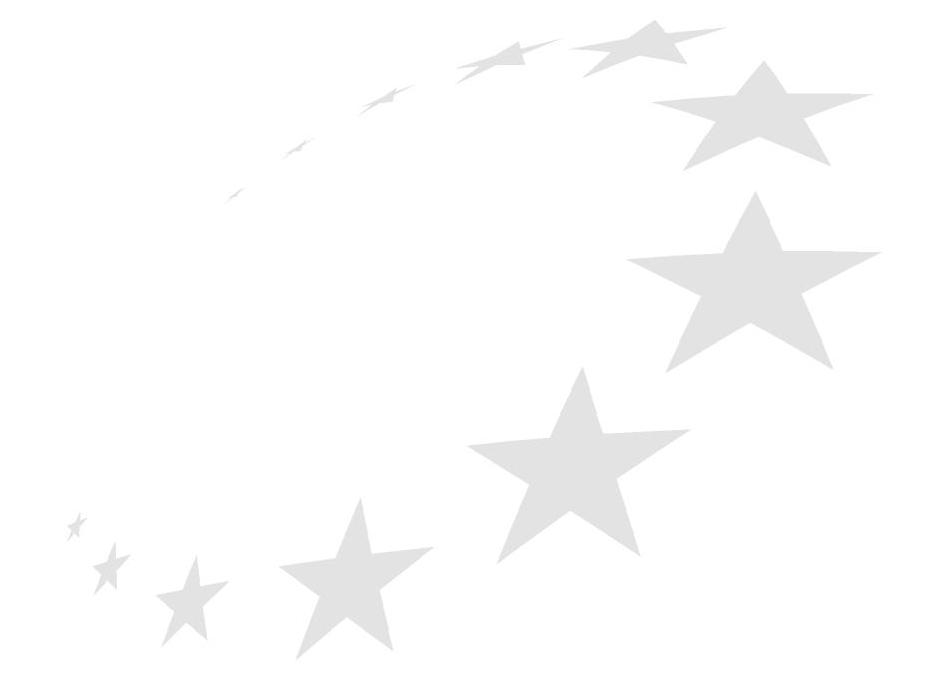 Diğer Faaliyetler
	-Çeviri Faaliyetleri

Her yıl Ekim-Kasım aylarında Avrupa Komisyonu tarafından hazırlanan Türkiye İlerleme Raporları Başkanlığımız tarafından Türkçeye çevrilmektedir. 

b. 	Her yıl Mart ayında yayımlanan Türkiye’nin İlerleme Raporu hakkında Avrupa Parlamentosu İlke Kararı Türkçeye çevrilmektedir. 

c.	Reform İzleme Grubu toplantılarına ilişkin basın bildirileri İngilizceye çevrilmektedir.

Sayın Bakan tarafından yapılan açıklamalar ve basın duyuruları İngilizceye çevrilmektedir.

e.	Katılım müzakereleri çerçevesinde ihtiyaç duyulan belgelerin çevirisi yapılmaktadır.
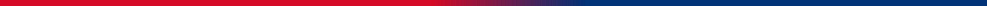 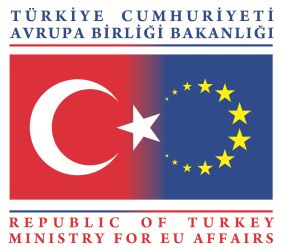 Çeviri Eşgüdüm Başkanlığı
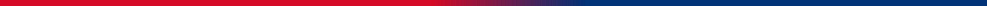 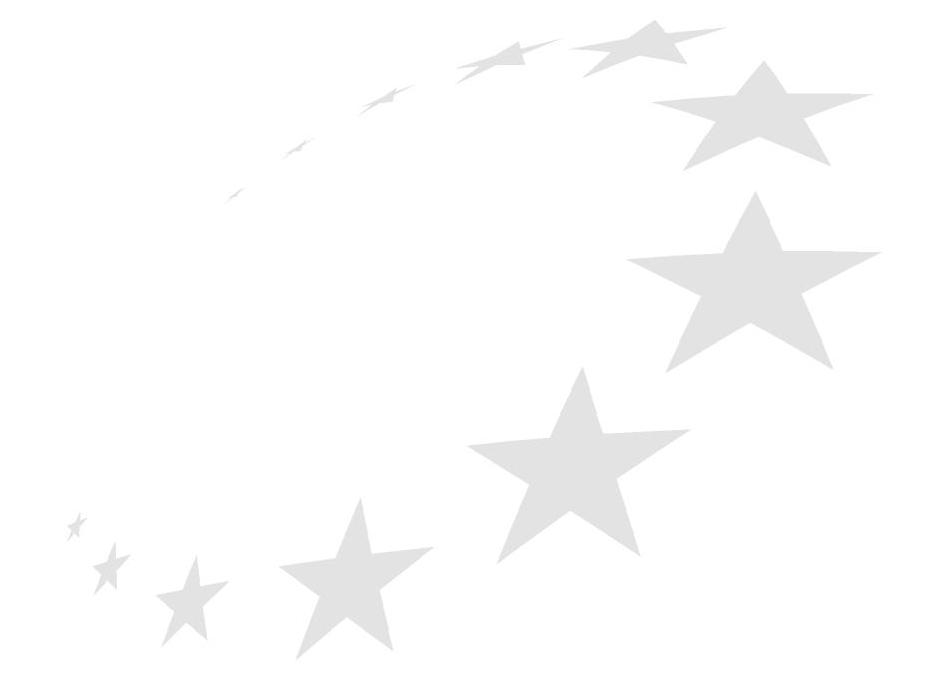 Diğer Faaliyetler

 - İletişim Faaliyetleri
	Müzakere Çerçeve Belgesi’nde, Türkiye’nin, katılımıyla birlikte AB kurumlarının  ihtiyaç duyacağı yeterli sayıda çevirmeni yetiştirmesi öngörülmektedir. Bu kapsamda her yıl Avrupa Birliği Bakanlığı Genç Çevirmenler Yarışması düzenlenmektedir.

	- 	2010 yılında düzenlenen Yarışmaya 19 üniversitemizden 45’i  İngilizce, 	20’si Almanca ve 19’u Fransızca olmak üzere toplam 84 Mütercim-	Tercümanlık/Çeviribilim bölümü öğrencisi katılmıştır.

	- 	2011 yılında Yarışmaya 24 üniversitemizden 56’sı 	İngilizce,19’u 	Almanca ve 	19’u Fransızca olmak üzere toplam 94 Mütercim-	Tercümanlık/Çeviribilim bölümü 	öğrencisi katılmıştır.

	- 	2012 yılında Yarışmaya 27 üniversitemizden 68’i İngilizce, 23’ü 	Almanca ve 	18’i Fransızcadan olmak üzere toplam 109 öğrenci katılmıştır

        - 	2013 yılında ise Yarışmaya 24 üniversitemizden 55’i İngilizce, 27’ü 	Almanca ve 	16’i Fransızcadan olmak üzere toplam 98 öğrenci katılmıştır
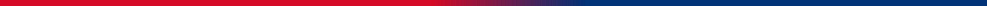 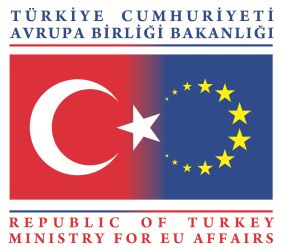 Çeviri Eşgüdüm Başkanlığı
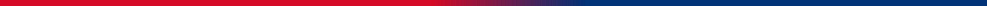 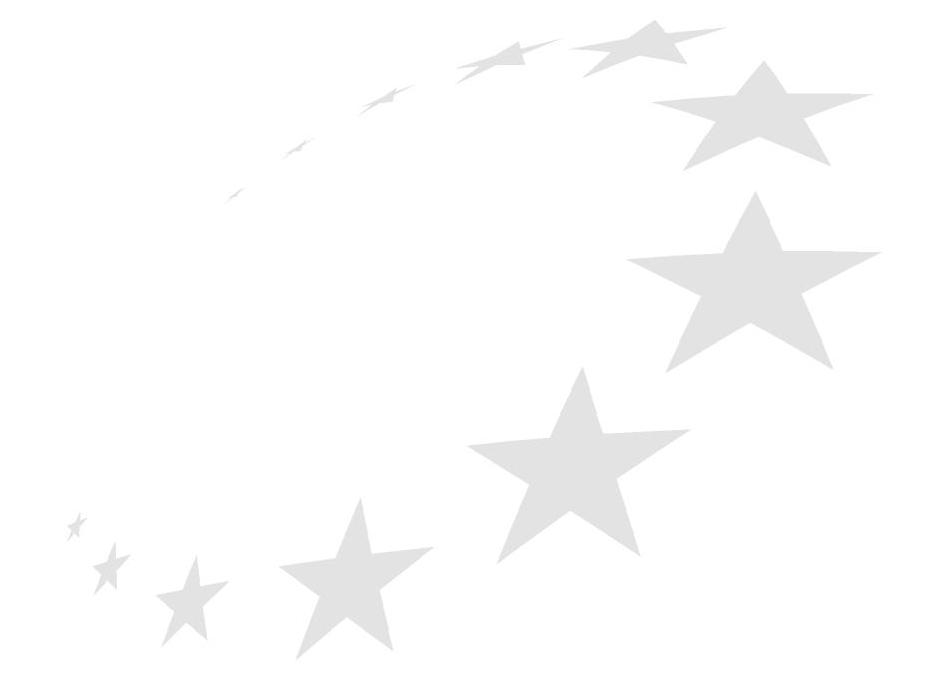 Diğer Faaliyetler
    - İletişim Faaliyetleri
	
	Bu Yarışma sonucunda her üç dilden dereceye giren öğrencilere plaket verilmekte ve ödül olarak Brüksel’de yerleşik AB kurumları çeviri birimleri ziyareti edilmektedir.
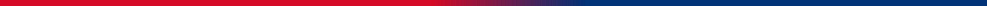 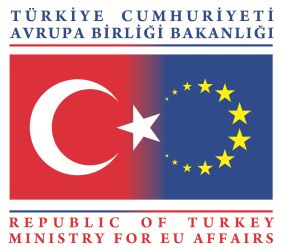 Çeviri Eşgüdüm Başkanlığı
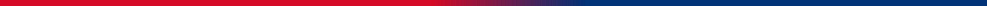 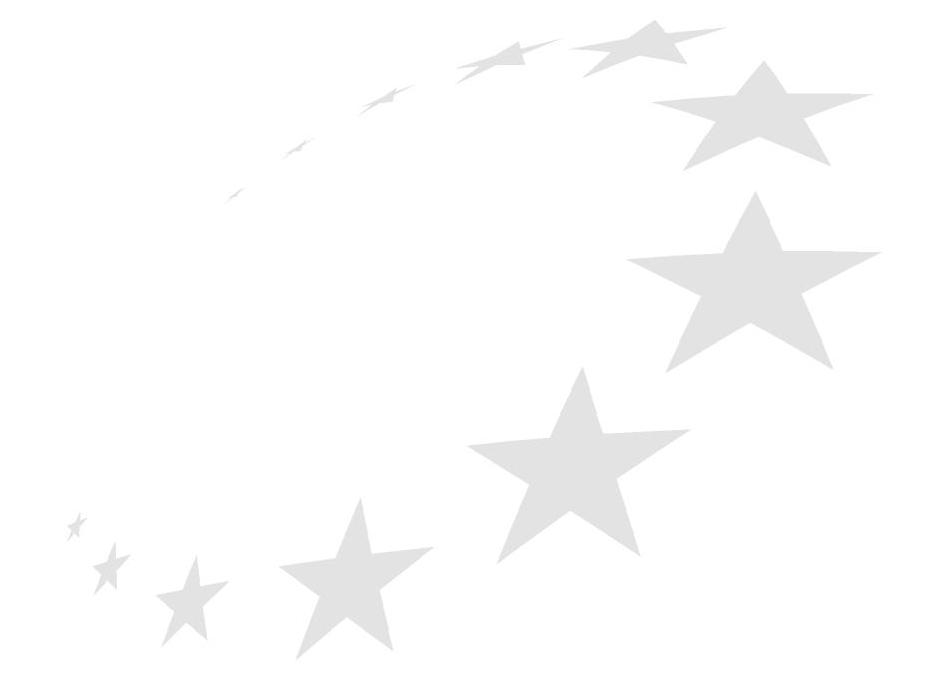 Diğer Faaliyetler
    - Kurumlar arası  İşbirliği

	Mesleki Yeterlilik Kurumu tarafından başlatılan ve tamamlanan çevirmenlik mesleği ulusal meslek standardı (UMS) geliştirme amacıyla oluşturulan çalışma grubuna   katılım sağlanmıştır. 

	UMS’nin Resmi Gazetede yayımlanmasının ardından MYK tarafından başlatılan Çevirmenlik mesleği Ulusal Yeterliliğinin hazırlanması çalışmalarına da katılım sağlanmaktadır.
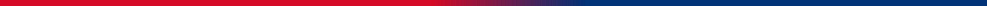 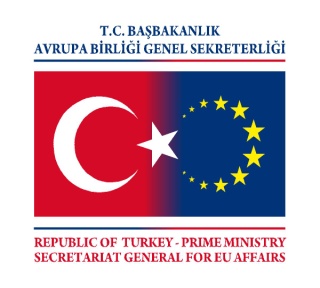 ÇEVİRİ EŞGÜDÜM BAŞKANLIĞI
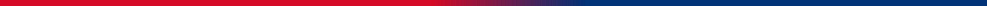 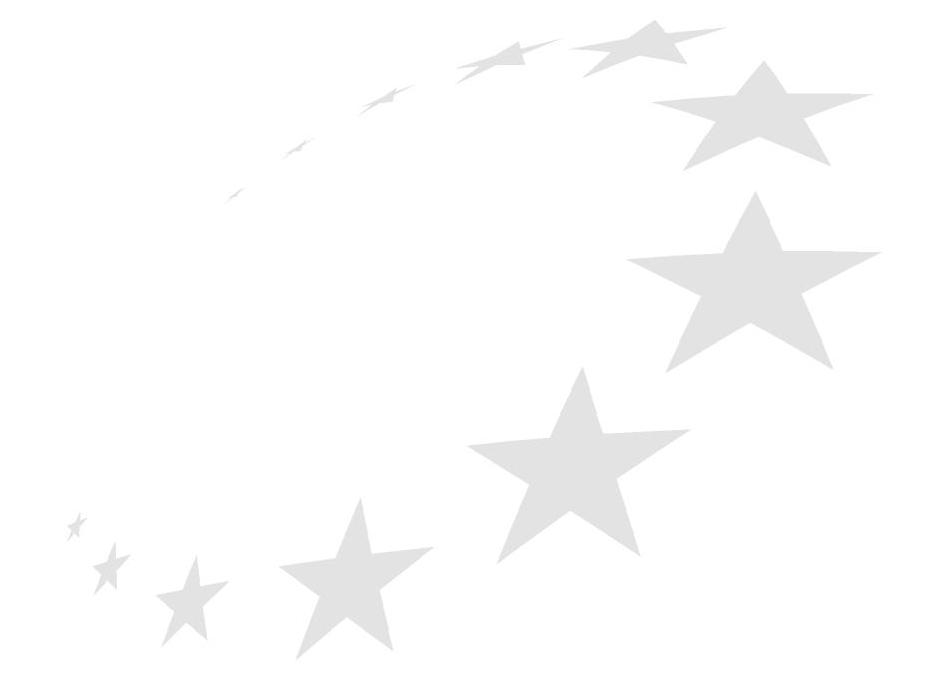 TEŞEKKÜRLER!!!

H. Merve İLKKUTLU AYHAN

Tel: +90 312 218 17 62
E-posta: mayhan@ab.gov.tr
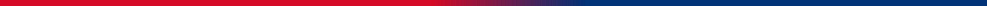 23
[Speaker Notes: ABGS kuruluşundan itibaren üç defa Başbakanlığa, iki defa ise Dışişleri Bakanlığı’na bağlanmıştır. ABGS 10 Ocak 2009 tarihinden itibaren Başbakanlığa bağlı olarak faaliyetlerini sürdürmektedir.]